МУНИЦИПАЛЬНОЕ БЮДЖЕТНОЕ ДОШКОЛЬНОЕ ОБРАЗОВАТЕЛЬНОЕ УЧРЕЖДЕНИЕ
«ДЕТСКИЙ САД «ЗВЁЗДОЧКА» П. ПУРПЕ 
ПУРОВСКОГО РАЙОНА
629840, Ямало-Ненецкий Автономный округ, Пуровский район, п. Пурпе, ул. Железнодорожная, д. 4 «Б»
тел. (34936) 67-336, 67-385 (факс), e-mail: zvezdochka-pur@pur.yanao.ru, сайт: zvezdochka.yam.prosadiki.ru
«С Днём Победы!»
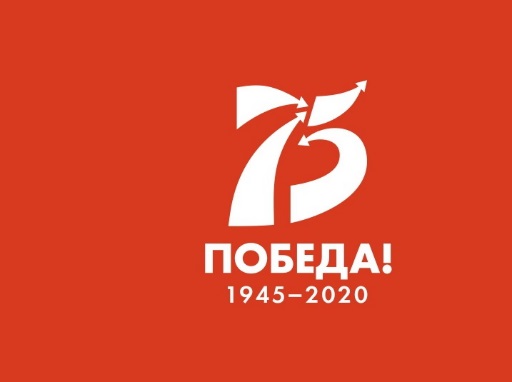 п. Пурпе
2020 г..
НАСЛЕДНИКИ
ПОБЕДЫ
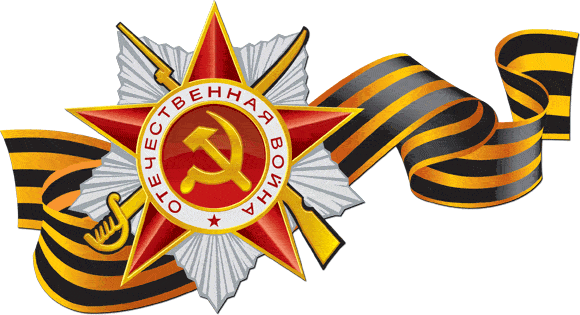 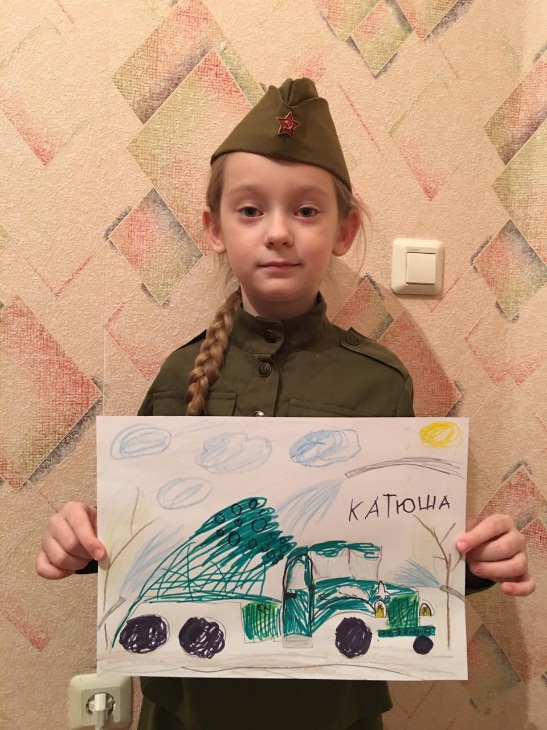 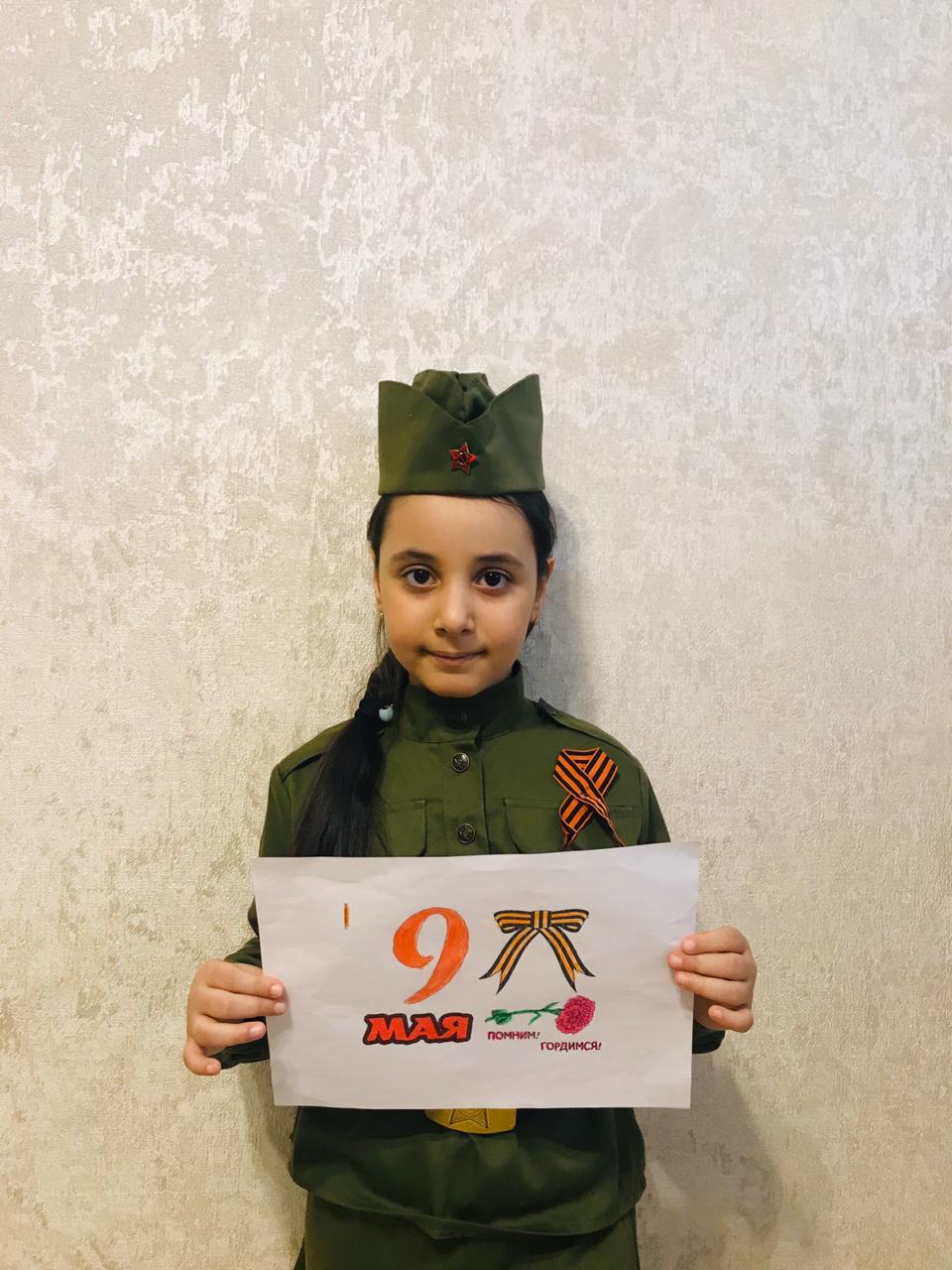 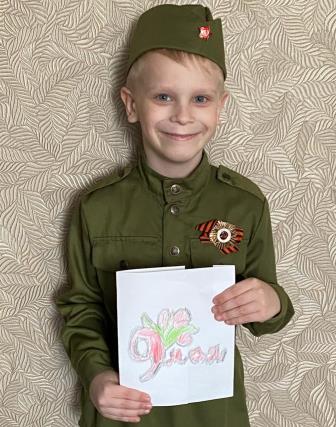 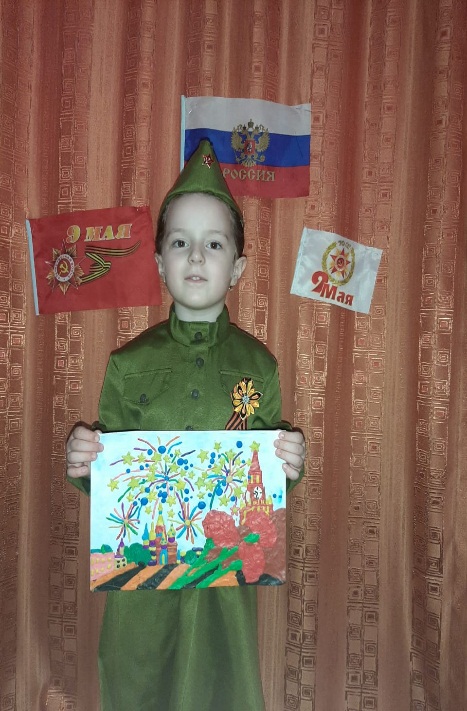 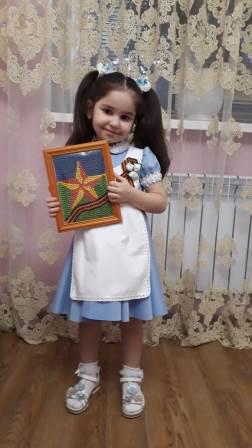 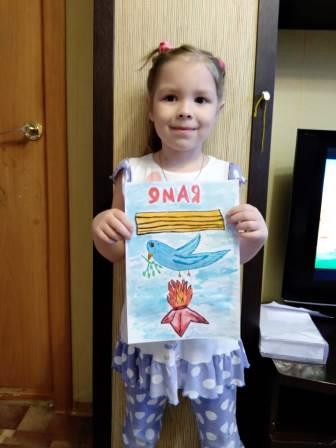 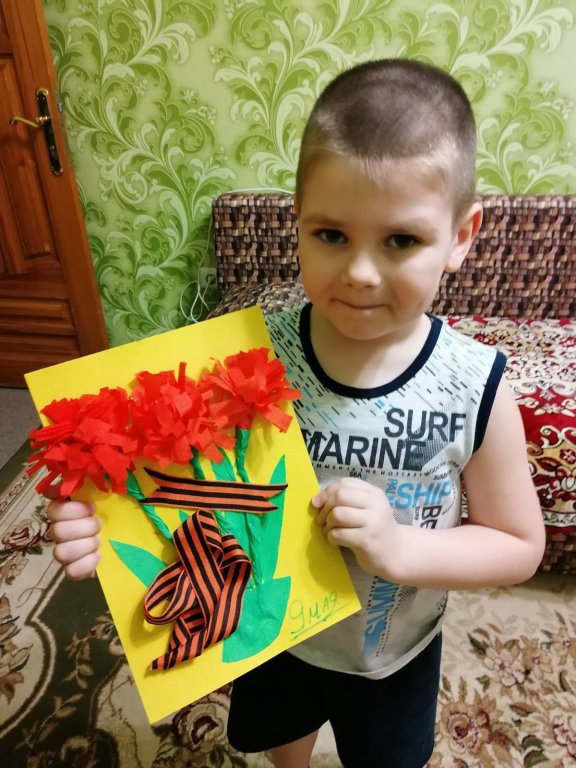 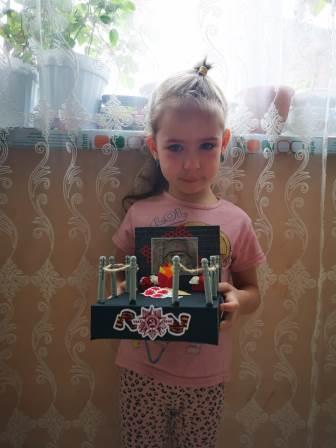 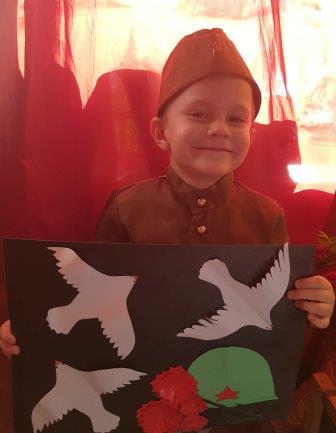 Акция
«Окна ПОБЕДЫ»
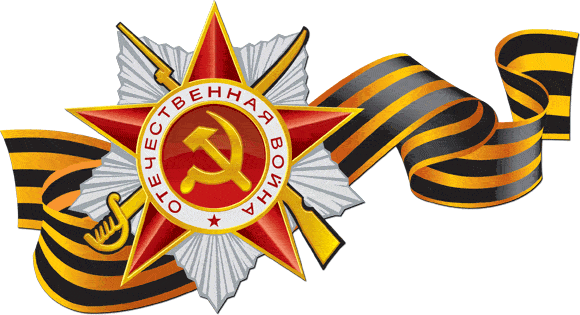 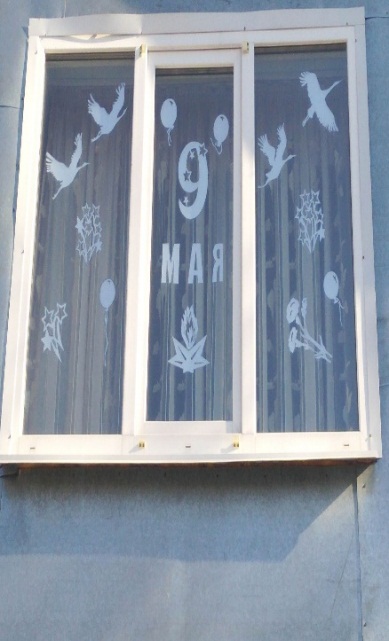 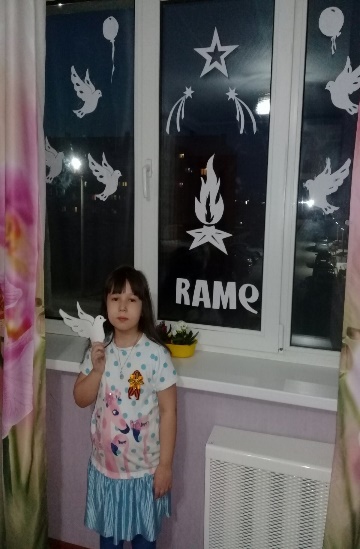 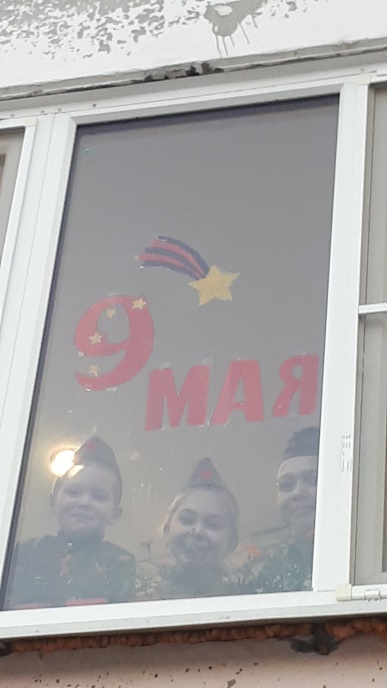 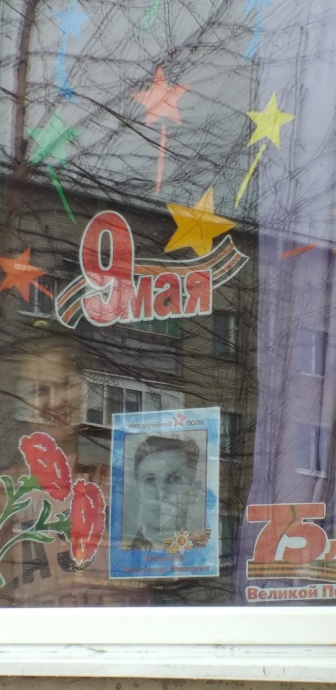 Бессмертный полк
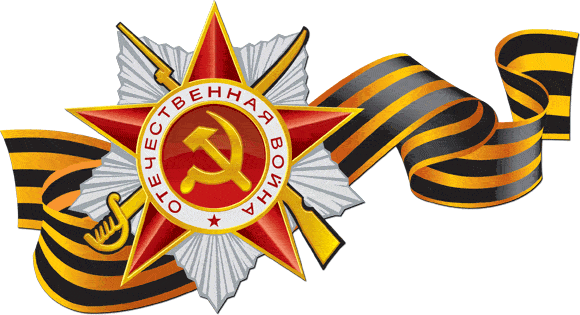 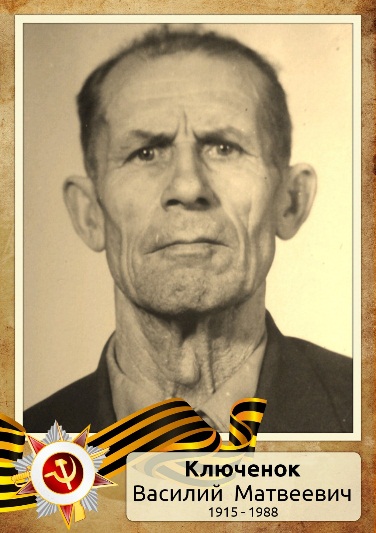 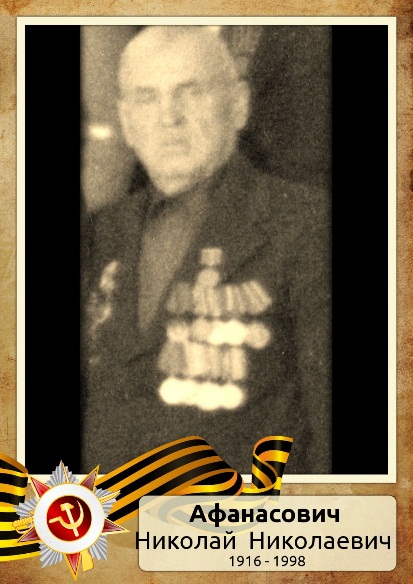 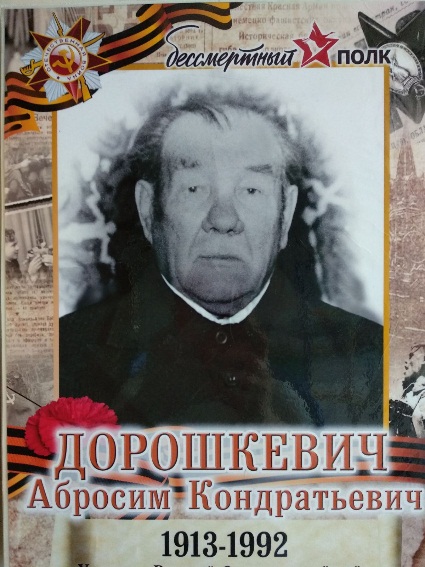 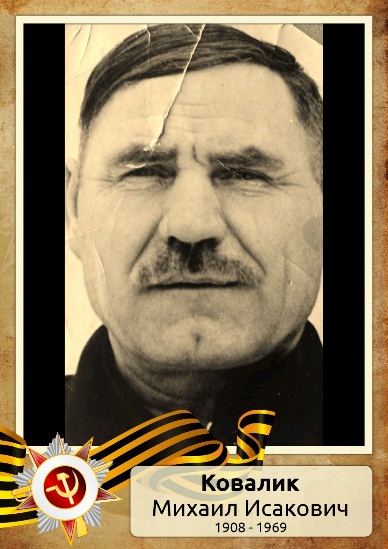 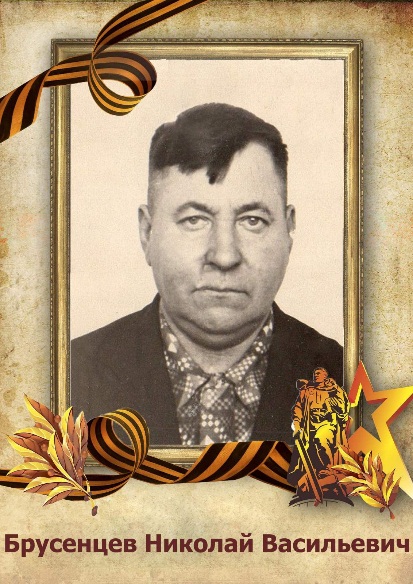 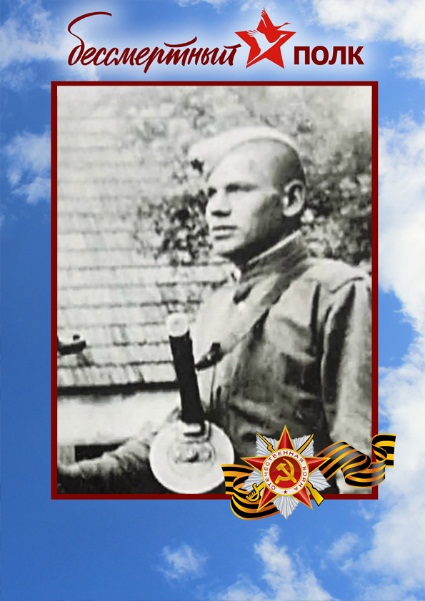 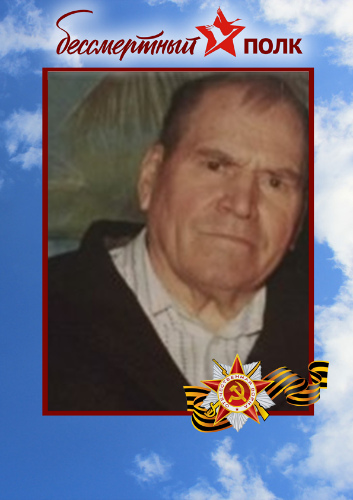 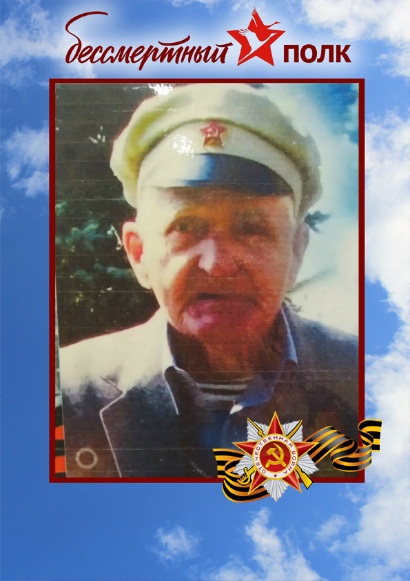 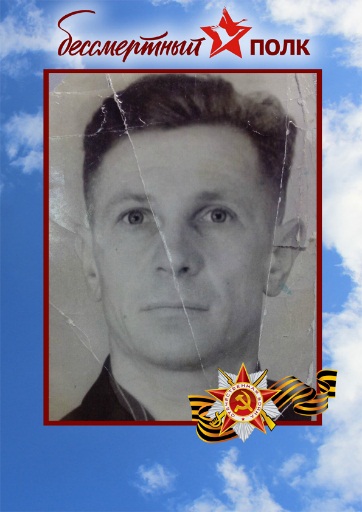 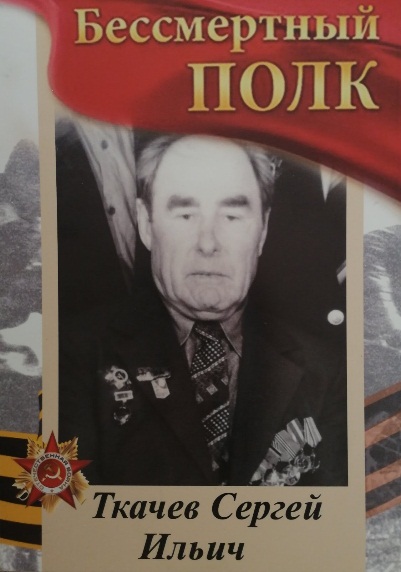 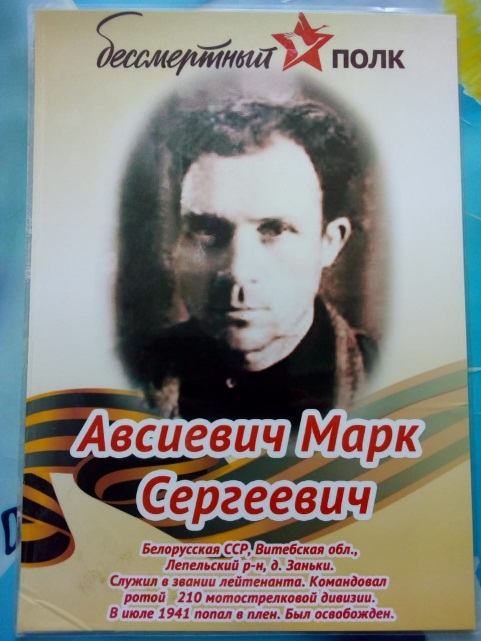 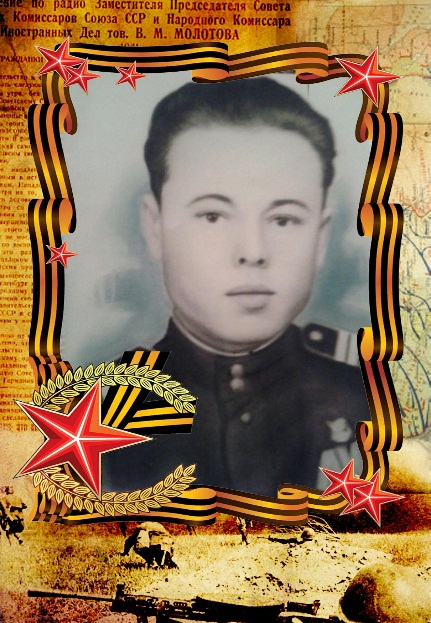 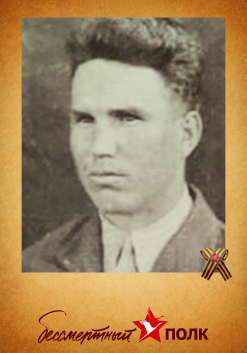 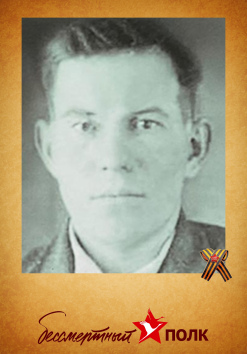 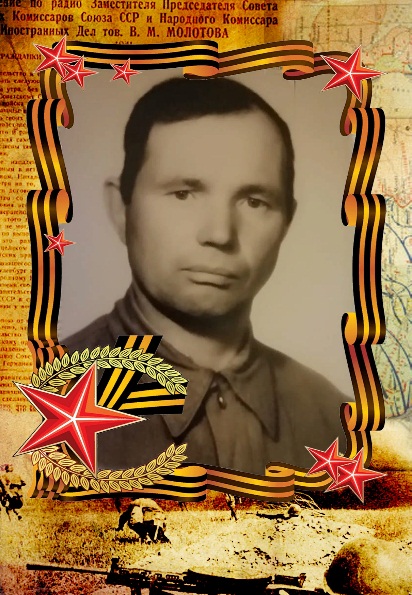 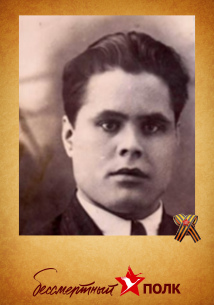 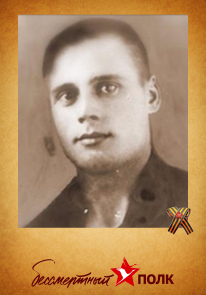 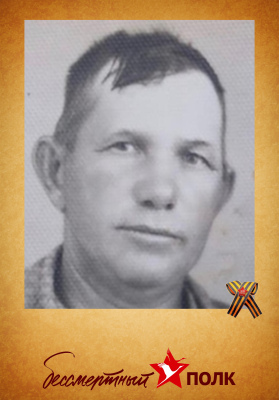 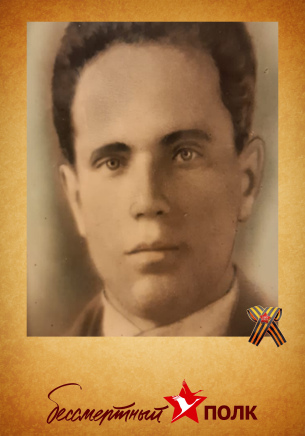 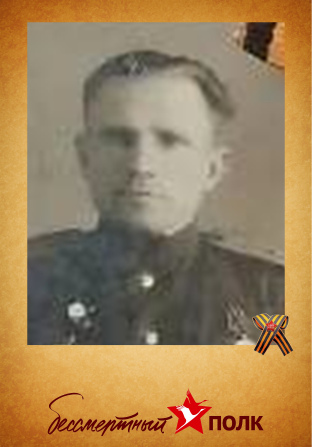 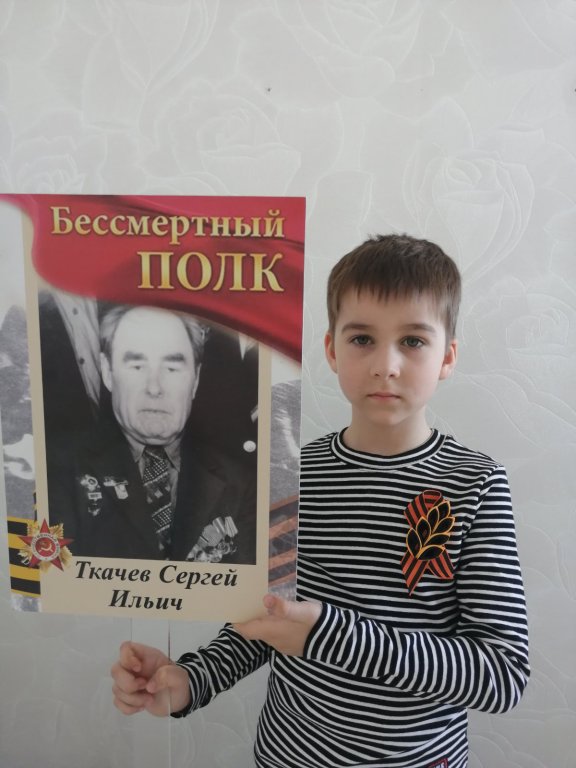 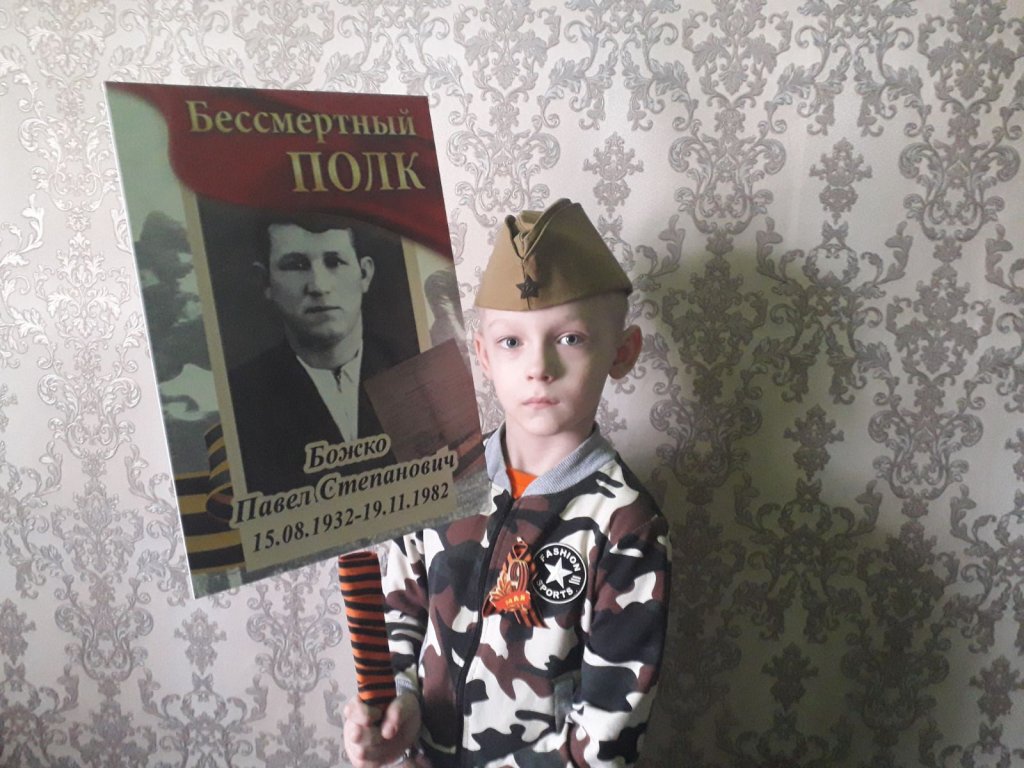 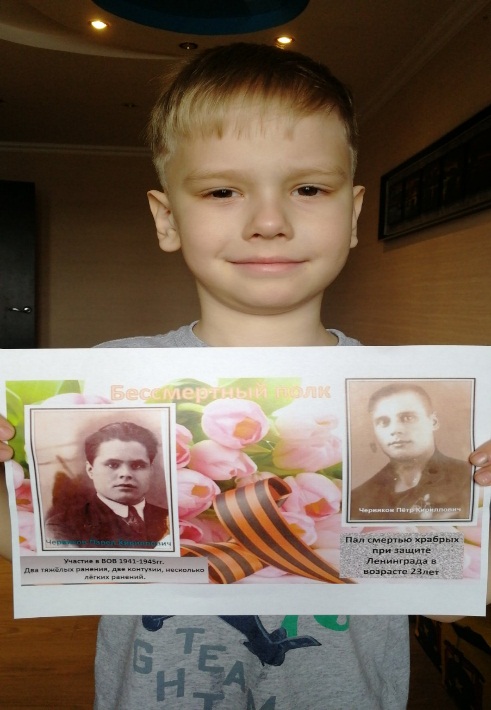 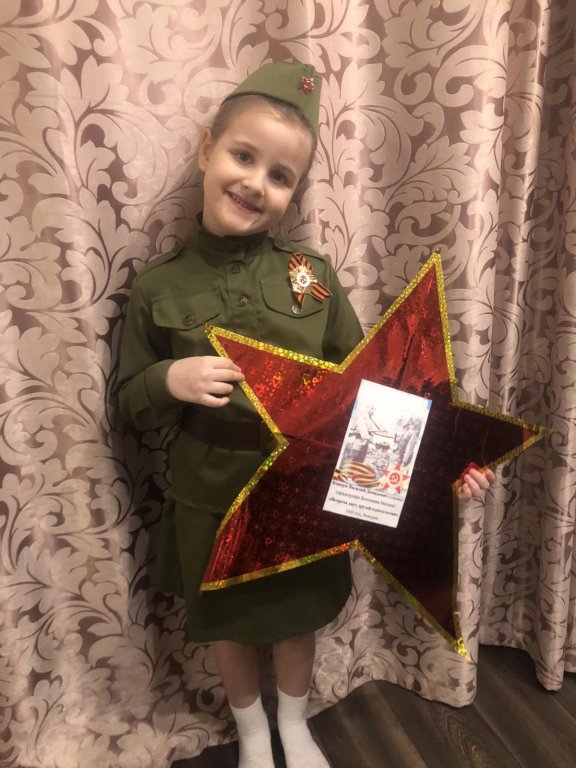 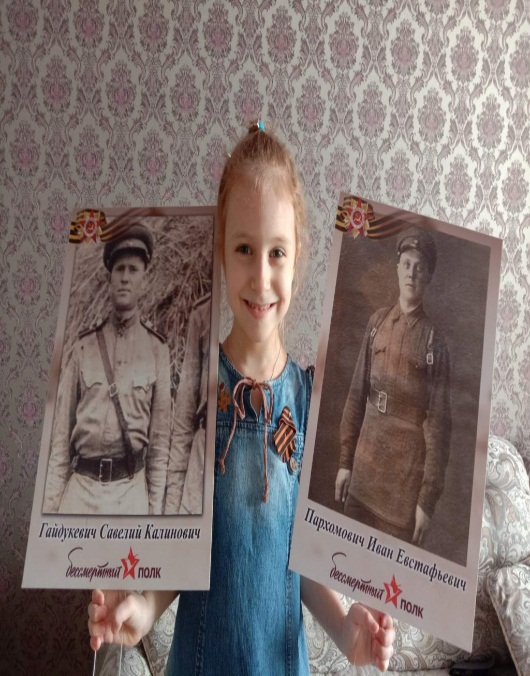 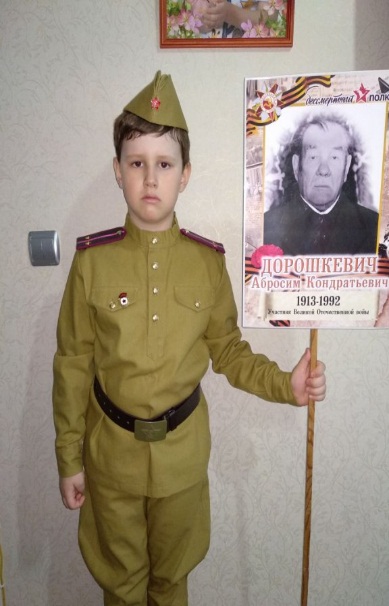 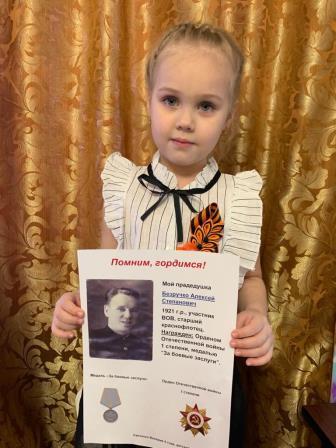 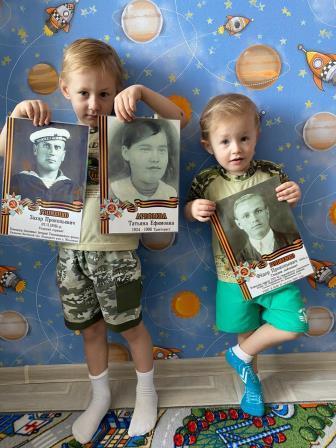 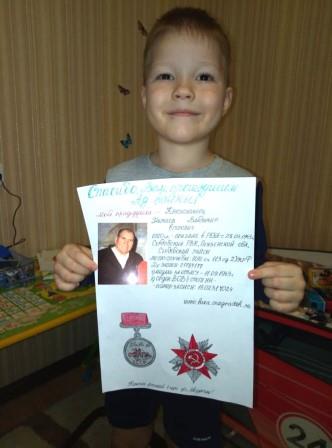 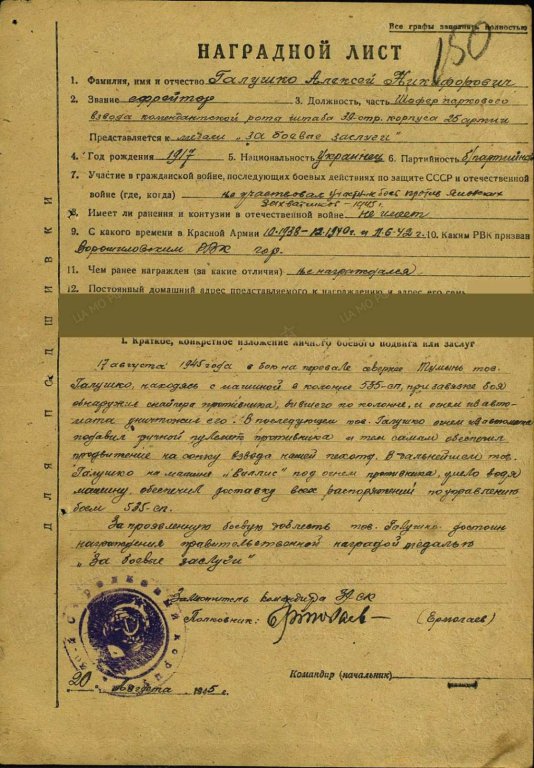 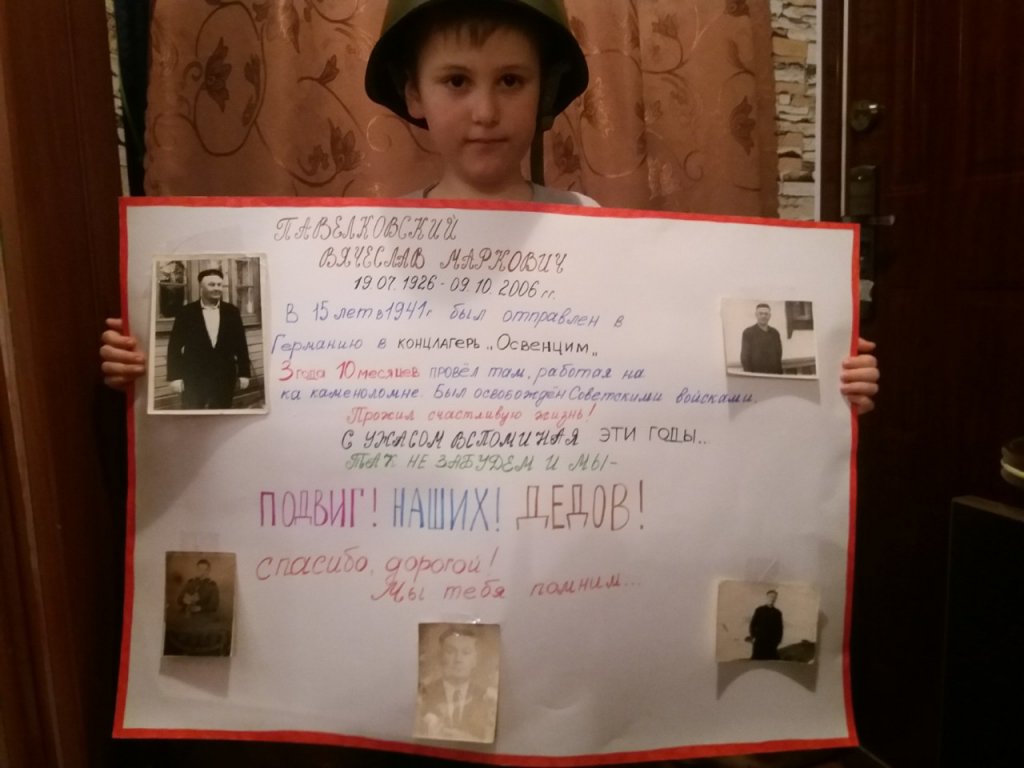 «Этих дней не смолкнет слава!»
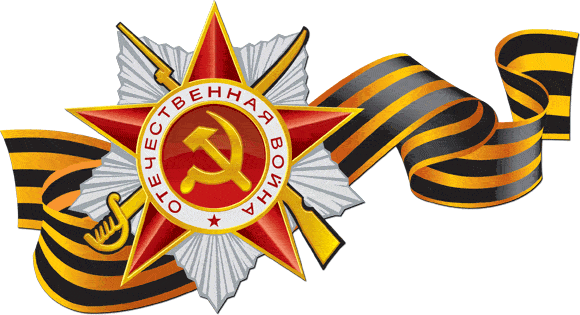 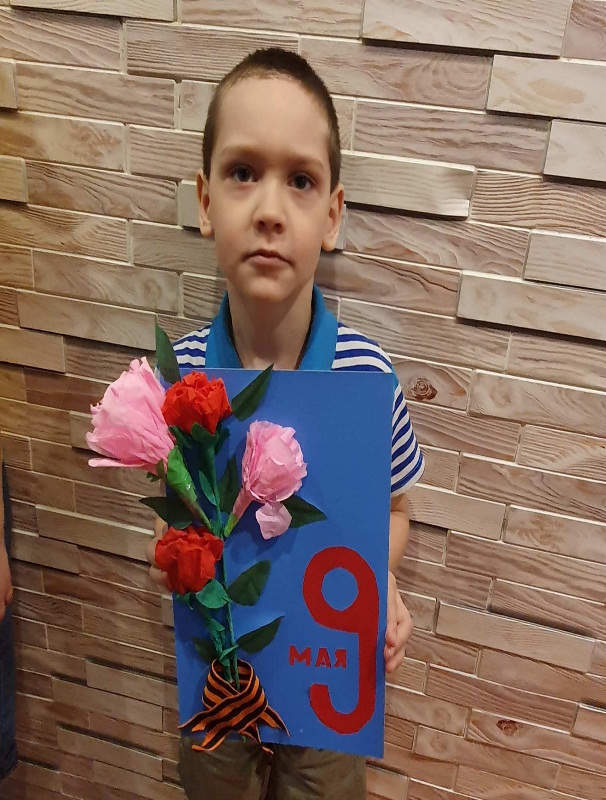 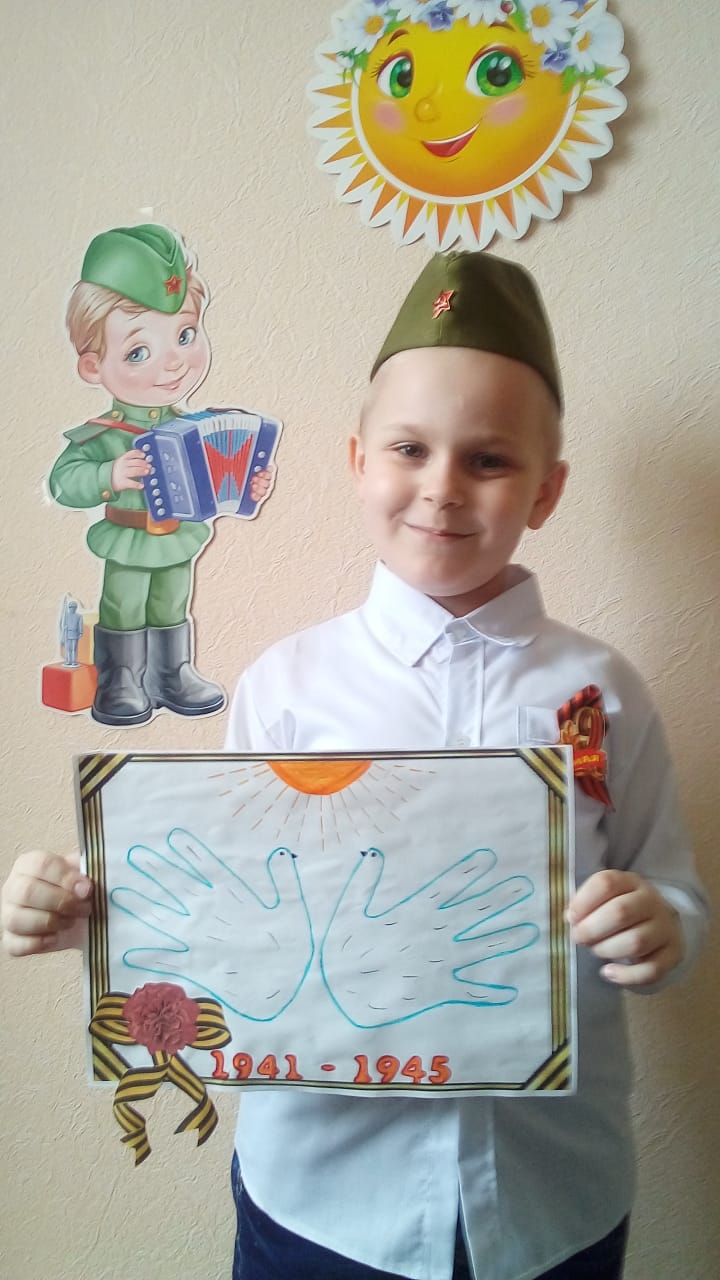 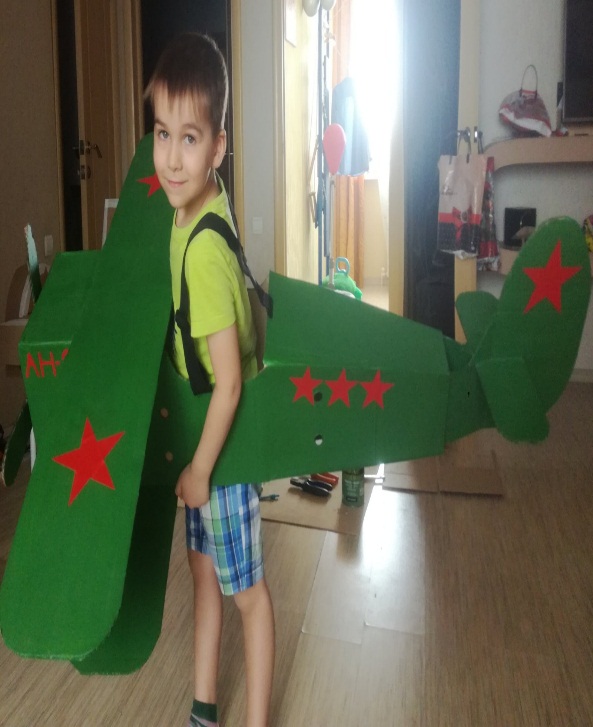 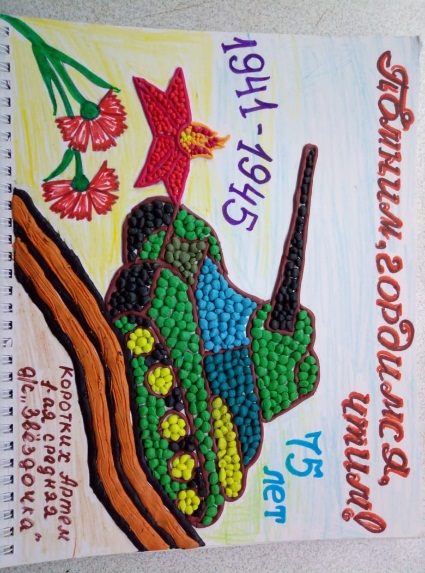 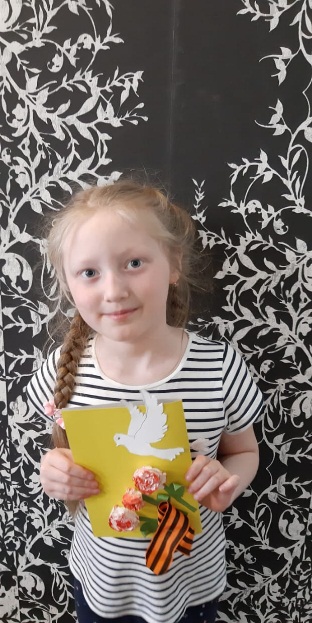 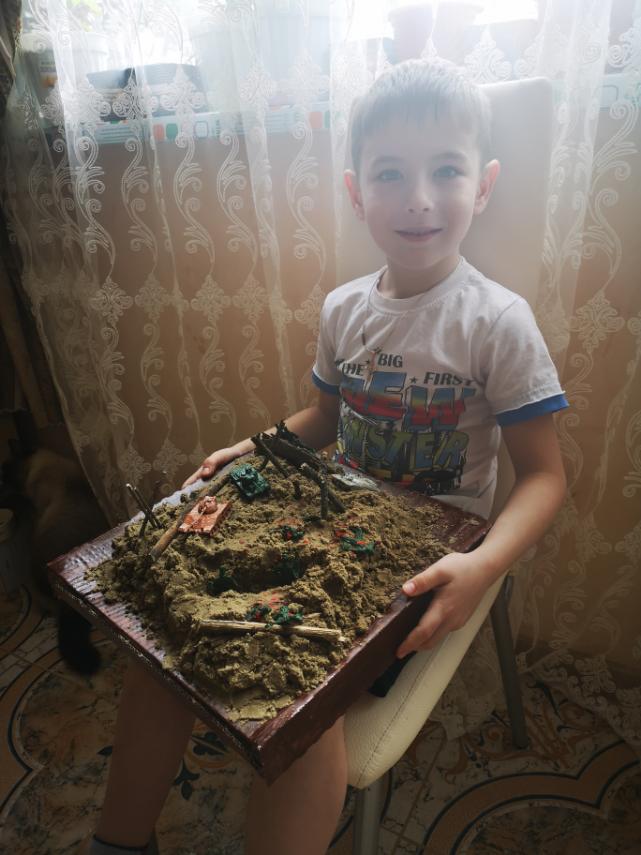 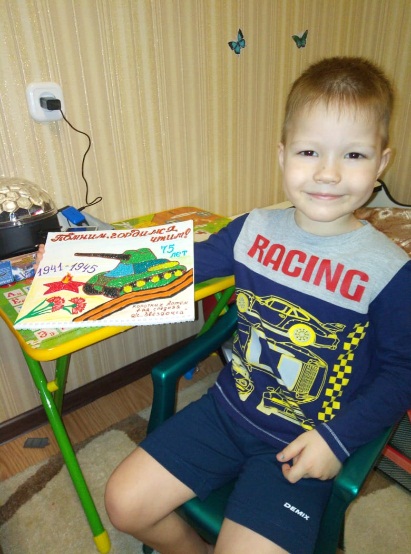 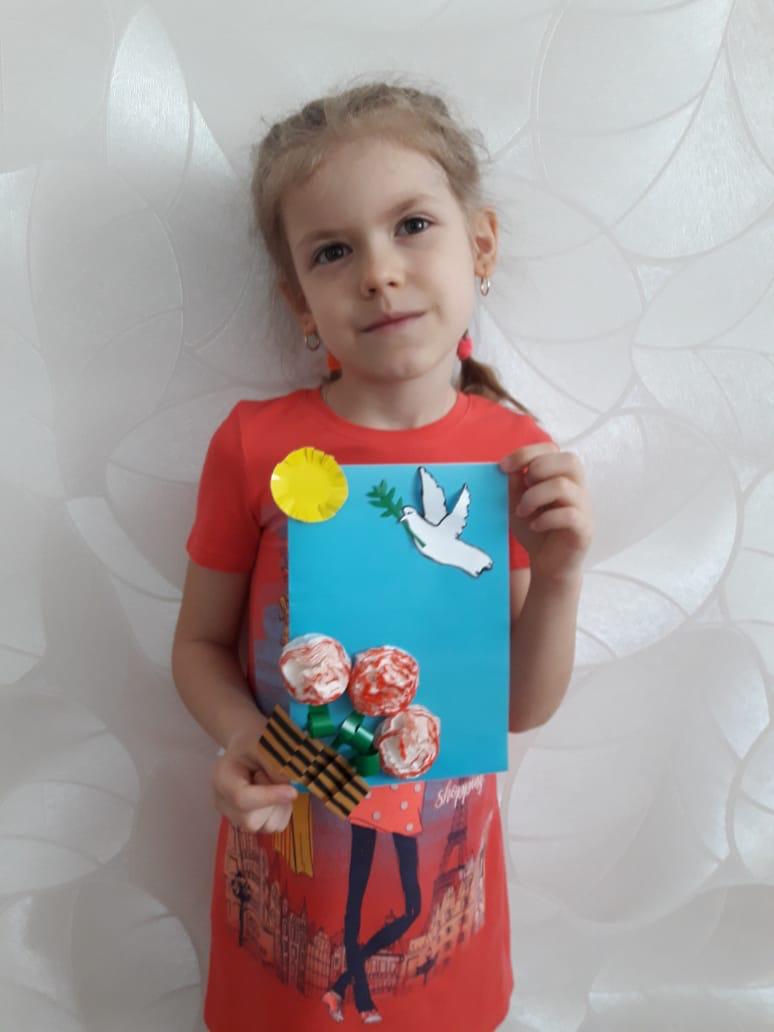 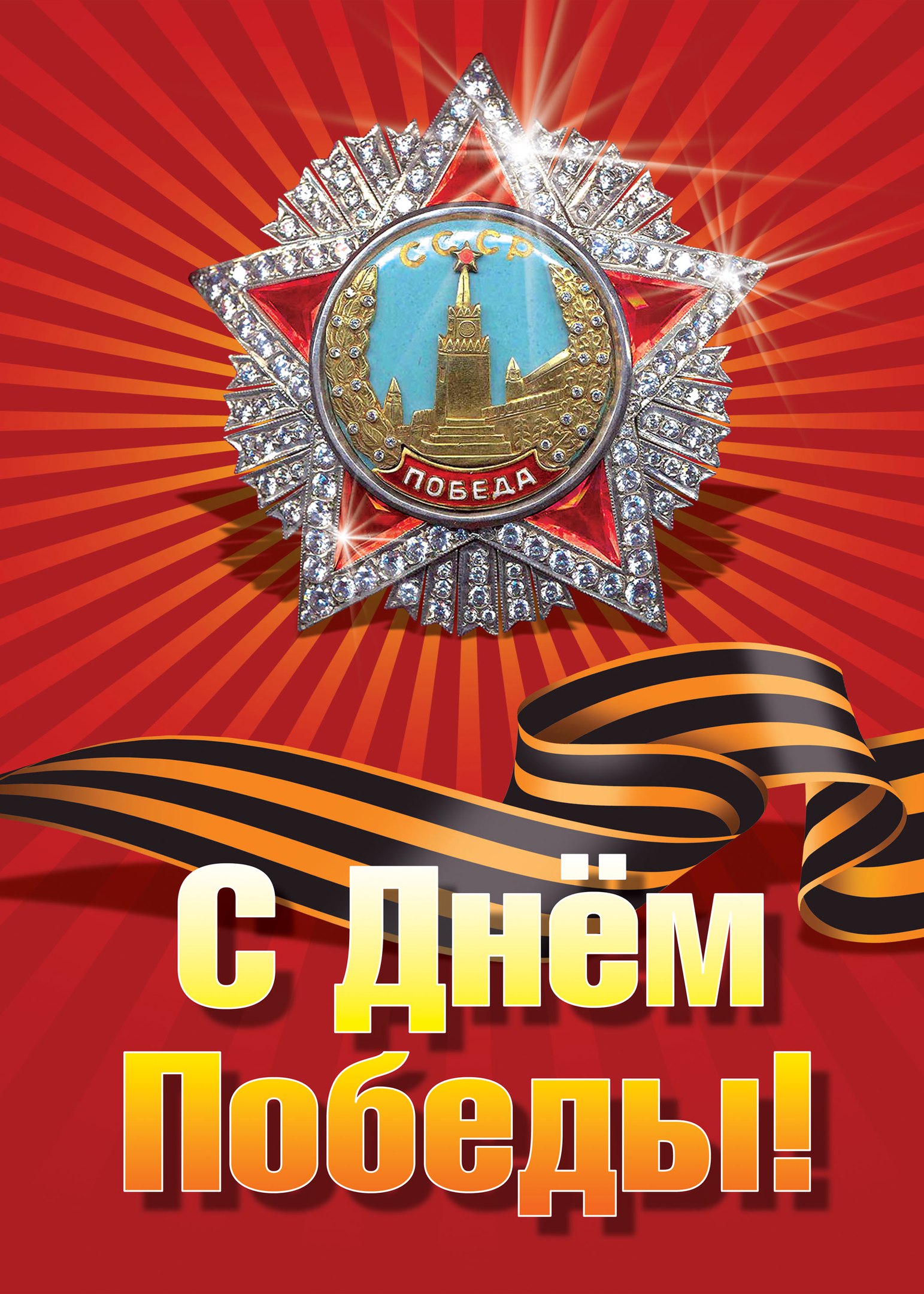 Вспомним всех поименно,
Горем
          вспомним
                           своим…
Это нужно –
                         не мертвым!
Это надо – живым!
                           Р.Рождественский